به نام خداوند مهربان


اعتماد بنفس
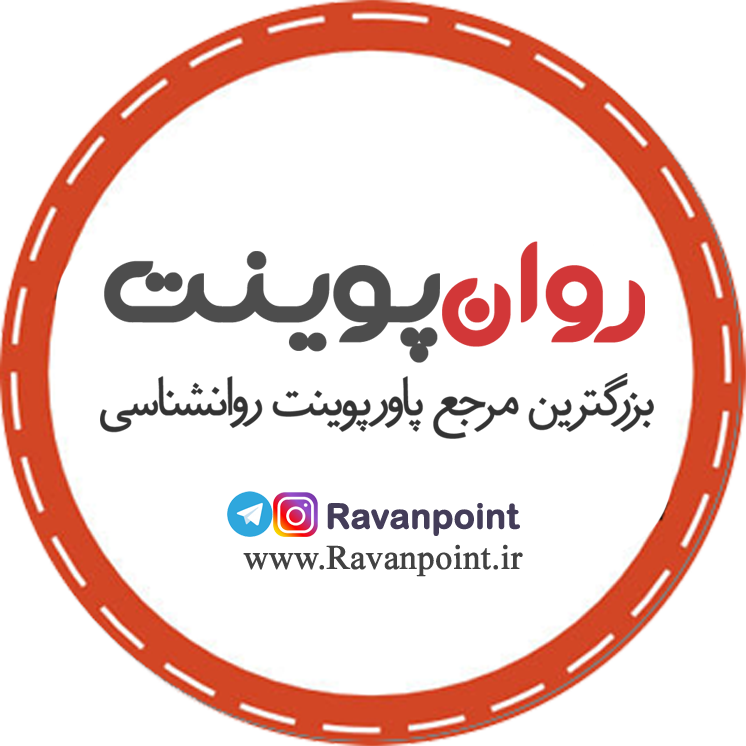 در آغاز زندگی ، كودك امنیت و آرامش را از طریق خانواده ، والدین و سرپرستان خود دریافت می كند. و از این طريق اضطرابش كاهش می یابد ولی در گذر زندگی تعاملات مختلف با خانواده ، مدرسه ، همسالان و محیط اجتماعی كه در آن زندگی می كند شناخت او از خود و نگرشی كه نسبت به خود دارد را شكل می دهد. و در اصل این صحبت ها كه به صورت نوارهای اطلاعاتی در حافظه اش نقش بسته است ، سازنده شخصیت فردای اوست.
واقعیت آن است كه ما انسان ها دارای ضعف هایی هستیم ؛ به همین دلیل به سادگی نمی توانیم آنچه را دوست داریم انجام دهیم ؛ پس چه خوب است نقاط ضعف و قوت خود را بشناسیم و اهداف خود را بر پایه آنها تعیین كنیم . احساس ما در دستیابی به اهداف جسممان خیلی مهم است .
عـزت نــفس و اعــتماد بنفس بنيادي ترين بخش شخصيت يـك فرد مي بـاشـد كه در تمام جوانب زندگي فرد خود را به نـحـوي متـظـاهــر مي سازد. اعتماد بنفس سالم و بالا يك ضرورت حـيـاتي و مـطـلق بـــراي هر فردي ميباشد.
اعتماد بنفس را ميتوان چنين تعريف كرد:
باور و اعتقادي كه فرد نسبت به خود دارا ميباشد.
* شناخت ارزش و اهميت خويش - داشتن اعتماد و رضايت از خويش.
* توانايي برخورد و كنارآمدن با چالشهاي اساسي زندگي.
* تـوانـايـــي ارزيابي درست و دقيق خويش - پذيرش خويش و ارزش نهادن به خود بدون هيچگونه قيد و شرطي. 
 * توانايي شناخت و پذيرش نقاط ضعف و قـوت و محدوديتهاي خويش.
افرادي كه از اعتماد بنفس پاييني برخوردار ميباشند داراي خصوصيات زير هستند:
* مرتبا خودشان را مورد انتقاد و سرزنش قرار ميدهند.
* هنگام صحبت كردن در چشمان فرد مقابل خود نگاه نميكنند. با سر پايين و قدمهاي آهسته قدم بر ميدارند.
* در پذيرش تعريف و تمجيدها و تعارفاتي كه به آنان ميشود مشكل دارند (تصور ميكنند سزاوار آنها نبوده و يا ديگران در صدد تمسخر آنها ميباشند).
* معمولا احساس ميكنند قرباني رفتار ديگران هستند.
* احساس تنهايي ميكنند حتي زماني كه در يك جمع قرار دارند.
* در درون خود احساس خلاء و پوچي ميكنند. 
* احساس ميكنند با ديگران تفاوت دارند.
* احساس افسردگي، گناه و شرمساري دارند.
* نسبت به تواناييهاي خود براي رسيدن به موفقيت ترديد دارند. عدم خودباوري. 
* از موقعيتهاي نو و جديد مي هراسند.
* از شكست وموفقيت مي هراسند.
* مرتبا سعي در راضي نگاه داشتن ديگران دارند.
* دچار هراس اجتماعي ميباشند.
* قادر به مديريت زمان خود نمي باشند. 
* عادت به پشت گوش انداختن كارها   دارند.
* در مقابل انتقاد، اظهار نظر و سرزنشهاي ديگران (خواه واقعي، خواه واهي) بسيار آسيب پذير مي باشند.
* از ابراز عقايد و احساسات خود خودداري ميكنند زيرا از چگونگي واكنش ديگران هراس دارند. 
* خود را درگير مواد مخدر و يا روابط مخرب ميكنند.
* از تعيين يك هدف مشخص و پيروي از آن عاجز ميباشند.
* قادر به بيان خواسته ها و نيازهاي خويش نميباشند.
* معمولا عصباني و پرخاش گر ميباشند.
* ارزيابي غير واقعي از خود دارند.
* تحمل عيب و كاستي را نداشته و كمالگرا ميباشند. 
* احساس خوب آنها وابسته به عوامل خارجي اعم از وقايع روزانه و يا نوع رفتار ديگران با آنها دارد.
* وابستگي هيجاني دارند: براي دستيابي به يك احساس خوشايند به دنياي خارج خود وابسته ميباشند. مانند:
وابستگي به مواد: مانند غذا، داروها، الكل مواد مخدر به منظور پر كردن خلاء دروني خود و تسكين دردهايشان.
وابستگي به رفتارها: مانند خرج كردن پول، قمار بازي و تماشاي تلويزيون. به منظور پر كردن خلاء دروني و تسكين دردهايشان.
وابستگي به مال: براي تعيين ميزان ارزش و شايستگي خود به پول و مال وابسته هستند.
وابستگي عاطفي : براي داشتن حس ارزشمندي، شايستگي و امنيت به توجه، پذيرش و تائيد فرد ديگري (معشوق خود) وابسته ميباشند.
اعتماد بنفس واقعي
ــــــــــــــــــــــــــــــــــــــــ
اعتماد بنفس حقيقي يك حس دروني مي باشد بدون وابستگي به جهان خارج، رويدادها، موفقيتها، شكستها و افراد ديگر. اما عزت نفس و اعتماد بنفس واقعي بسيار نادر و ناياب ميباشد زيرا اغلب اعتماد بنفسها كاذب و نقابي براي پنهان سازي اعتماد بنفس پايين ميباشد.
اعتماد بنفسهاي غير واقعي را ميتوان در موارد زير يافت:
*اعتماد بنفسهاي كاذب: اينگونه اعتماد بنفسها وابسته و زود گذر ميباشند.مانند اعتماد بنفسهايي كه به جهت ثروت،شهرت،محبوبيت،به تن داشتن لباسهاي فاخر،قدرت و زيبايي ظاهر در افراد نمود مي يابند كه همگي كاذب بوده و ارتباطي به ماهيت واقعي فرد ندارند.
* گستاخي: معمولا مردم افراد پر رو و گستاخ را با افراد با اعتماد بنفس بالا اشتباه ميگيرند.اما پررويي نيز يك نوع نقاب براي استتار بي كفايتي و اعتماد بنفس پايين ميباشد. 
* متظاهرها: اينگونه افراد خود را با اعتماد بنفس، شاد، موفق و شكست ناپذير نشان ميدهند. اما از درون احساس پوچي و خلاء كرده و از شكست بسيار هراسانند.
همچنين اعتماد بنفس به مفهوم برتري داشتن، تكبر وخود بيني نميباشد زيرا اين خصوصيات رفتاري از اعتماد بنفس پايين نشات ميگيرند. اعتماد بنفس شما نبايد يك پديده مقايسه اي و رقابتي باشد زيرا در اين هنگام شما خود را در معرض احتياج و وابستگي به پذيرش ديگران قرار خواهيد داد كه با اعتماد بنفس واقعي و ناب منافات دارد.
افراد با اعتماد بنفس بالا نيازي به پذيرش، موافقت، تائيد، تشويق و دلگرمي ديگران ندارند. همچنين اعتماد بنفس بالا اينگونه نيست كه شما را از هر گونه ترديد، ياس ونگراني مصون بدارد بلكه تنها تحمل و غلبه بر آنها را براي شما آسانتر ميسازد.
خصوصيات افراد با اعتماد به نفس بالا
ــــــــــــــــــــــــــــــــــــــــــــــــــــــــ
* برخوردار از مركز كنترل دروني: غم و شادي آنان وابسته به عوامل خارجي نيست.
* از لحاظ جسماني، احساسي، ذهني و معنوي از خود مراقبت ميكنند. 
* ميانه روي را در افكار، احساسات و رفتارهاي خويش حفظ ميكنند.
* به نقطه نظرات ديگران گوش ميدهند. 
* قادر به پذيرش و پند گيري از اشتباهات خود ميباشند. قادر به بيان جمله "من اشتباه كردم" ميباشند. 
* توانايي بخشش اشتباهات خود و ديگران را دارند.
* مسئوليت اداره زندگي خود را بعهده ميگيرند.
* تفاوتهاي فردي ميان افراد را ارج مينهند.
* همواره مسئوليت ادراكات، احساسات و واكنشهاي خود را بعهده گرفته و هيچگاه آنها را فرافكني نميكنند. 
* از نقاط ضعف و قوت خود آگاهي دارند. 
* همواره در حال پيشرفت و ترقي بوده و از ريسكهاي مثبت در زندگي بيم ندارند.
* داراي اعتماد بنفس و خود باوري بوده و به خود ارج ميدهند.
* اعتماد بنفس آنان بدور از خودبيني و غرور ميباشد.
* از آنكه مورد انتقاد قرار گيرند نمي هراسند.
* هنگامي كه از آنان پرسشي ميگردد حالت تدافعي بخود نميگيرند. 
* در برابر موانع و مشكلات به آساني تسليم نميگردند.
نيازي به تحقير و تمسخر ديگران ندارند.
* از آنكه در كاري شكست بخورند ويا در حضور ديگران نادان بنظر برسند ابايي ندارند. 
* هيچگاه خود را مورد انتقاد و سرزنش مخرب و شديد قرار نميدهد.
* توانايي خنديدن به خود و زياد جدي نگرفتن خود را دارند.
* به خويشتن و توانايي خودشان ايمان و اعتماد دارند.
* به تصميم گيري هايشان اعتماد دارند. 
* باور دارند كه فردي با ارزش، با قابليت، دوست داشتني، پذيرفتني و مهم ميباشند.
* نيازي به كمالگرايي ندارند.
* هيچگاه خودشان را با ديگران مقايسه نميكنند.
* از آنكه ديگران چگونه نسبت به آنان مي انديشند واهمه و نگراني ندارند. 
* نيازي به اثبات و توجيه افكار و عقايد خود به ديگران ندارند.
چگونه اعتماد بنفس خود را افزايش دهيد
ـــــــــــــــــــــــــــــــــــــــــــــــــــــــــــــــ
* آگاه باشيد كه ارزش شما به عنوان يك انسان بستگي به داشتن وزن ايده آل، زيركترين و باهوشتر بودن، مشهوربودن، محبوب تر بودن، سريع تر بودن، بالاترين نمره و يا رتبه را داشتن، شوخ طبع تر بودن، خوش لباس تر بودن، بهترين 
خانه و ماشين را داشتن و بهترين دوستها را داشتن نبوده و تنها به خودتان بستگي دارد.
* توانايي ها، استعدادها و موفقيتهاي خود را جشن بگيريد.
* خود را به خاطر اشتباهاتي كه مرتكب گشته ايد عفو كنيد.
* برروي نقاط ضعف خود تمركز نكنيد. هر انساني نقاط ضعف خاص خود را دارد. 
* با حقوق فردي خود آشنا شده و از آنها پيروي كنيد.
* از تحقير و سرزنش خود دوري كرده و مثبت انديشي را فرا گيريد.
* خود را بر اساس يك سري استانداردهاي منطقي و دور از دسترس مورد قضاوت قرار ندهيد.
* ياد بگيريد كه شما يك انسان منحصر بفرد بوده و تنها خود شما مسئول تصميم گيريهاي زندگيتان مي باشيد.
* بياموزيد كه با پشتكار و سماجت قادر خواهيد بود به موفقيت دست يابيد.
* بياموزيد كه شما نيازي به تلاش بي وقفه براي كامل گشتن نداريد.
* خودتان تعيين كننده مفهوم موفقيت باشيد.
* هنگامی كه برای اولین بار با كسی ملاقات می كنید در چشم هایش نگاه كنید ، نامتان را به وضوح بگویید و محكم با او دست بدهید. 
* طریقه بر زبان آوردن نامتان هنگام معرفی خود به دیگران معیاری است برای سنجش این كه چقدر خودتان را دوست دارید و به خود احترام می گذارید. 
* هر كجا كه می روید پیش فرضتان این باشد كه موفق می شوید و انتظار داشته باشید كه مورد محبت و توجه دیگران قرار گیرید.
* شما بزرگ ترین معجزه طبیعت هستید و هرگز نه در گذشته و نه در آینده نظیر شما نبوده و نخواهد بود. 
* لازم نیست كه كسی غیر از خودتان باشید. فقط كافی است از كسی كه قبلاً بوده اید بهتر باشید. 
* زندگی را با واژه های خودتان تعریف كنید و همیشه مثل بهترین كسی كه می توانید باشید زندگی كنید.
* هیچ مشكلی وجود ندارد كه شما قادر به حل آن نباشید، هیچ مانعی وجود ندارد كه شما قادر به از میان برداشتن آن نباشید و هیچ هدفی وجود ندارد كه شما قادر به رسیدن به آن نباشید. 
* هر كاری را كه دیگری انجام داده باشد شما هم به احتمال زیاد می توانید انجام دهید به شرط آن كه شدیداً طالب آن باشید. 
* هیچ كس بهتر از شما نیست. فقط بعضی از افراد در زمینه های بخصوصی بهتر از شما پرورش یافته اند و دانش بیشتری كسب كرده اند.
* اگر كاری ارزش انجام دادن داشته باشد، باید آن را شروع كنید ، حتی اگر در اوایل كار نتوانید آن را به خوبی انجام دهید. 
* اگر كاری ارزش انجام دادن داشته باشد باید آن را با تمام وجود دنبال كرد. 
* برای رسیدن به هدفی كه برای خود تعیین كرده اید می توانید هر چه را كه لازم است یاد بگیرید.
* ذهن شما مثل ماهیچه عمل می كند. هر چه بیشتر آن را به كار گیرید قوی تر می شود.
* یكی از راه های پرورش اعتماد به نفس این است كه حتی وقتی می توان محتاطانه عمل كرد ، شجاعانه و با اعتماد به نفس عمل كنید. 
* انسان هایی كه اعتماد به نفس دارند ابتدا فكر می كنند، تصمیم می گیرند و سپس عمل می كنند.
7 روش افزایش اعتماد به نفس
اگر احساس بدی نسبت به خود دارید، 7 روش زیر به شما كمك می كند اعتماد به نفس تان را افزایش دهید. 
1- زمانی كه برای اولین بار كاری را انجام دادید به یاد آورید. یادگیری هر كار جدیدی عصبانیت ، ناباوری و منشا روانی زیادی را به دنبال دارد كه برای یادگیری ضروری است. بار دیگر كه اعتماد به نفس تان را از دست دادید، به خود اطمینان دهید كه این امر طبیعی است و شما كار جدیدی را می آموزید.
2- كارهای معوقه را انجام دهید. هر كاری را كه مستلزم تصمیم گیری است انجام دهید، برای مثال تلفن كردن به دوست، نظافت منزل ، تعمیر ماشین. 
3- كاری را كه مهارت دارید، انجام دهید. هر كاری كه بر آن تسلط دارید انجام دهید برای مثال یكی، دو حركت موزون، آشپزی ، نقاشی، كوهنوردی، در صورت امكان، كاری كه مستلزم دقت و توجه است و شما را از فكر كردن به موارد دیگر باز می دارد انجام دهید. بدین ترتیب احساس لیاقت و شایستگی و موفقیت می كنید كه مهم ترین پادزهر اعتماد به نفس كم است.
حداقل هفته ای یك بار آن را انجام دهید تا سالم تر و شادتر باشید. 
4- به خودتان كم تر فكر كنید. 
شاید این امر به نظرتان عجیب باشد، اما توجه زیاد به خود اعتماد به نفس را كاهش می دهد. كاری را انجام دهید كه توجه شما را به خود جلب كند و باعث شود احساس بهتری داشته باشید. 
5- آرام سازی 
اگراعتماد به نفس ندارید، ناراحت و عصبی هستید، ابتدا فكر كردن را كنار بگذارید، سپس بكوشید با ورزش، آرام سازی، نماز و نیایش به آرامش برسید.
6- كارهایی را كه به خوبی انجام داده اید به یاد آورید. 
شاید انجام این امر در ابتدا مشكل باشد. ولی پس از مدتی با به یاد آوردن موفقیت كوچك اعتماد به نفس تان افزایش می یابد . شاید بگویید" من هرگز موفق نشده ام یا كار مهمی انجام نداده ام." نیازی نیست قله اورست را فتح كنید. انجام رویدادهای روزمره نیز نوعی موفقیت است.
برای مثال گرفتن گواهینامه ( با وجود اضطراب)، قبول شدن در امتحان( با درس خواندن زیاد) عضویت در تیم ورزشی، لاغر شدن، پس انداز كردن برای خرید دوچرخه، كمك به دیگران و صدقه دادن. 
7- به خود اطمینان دهید كه شما هم می توانید اشتباه كنید. 
اگر احساس بدی نسبت به خود دارید، به خود تذكر دهید كه شما هم می توانید اشتباه كنید.
احساسات تان بر افكار و رفتار شما تأثیر می گذارد، وقتی احساس بدی نسبت به خود دارید، فقط خاطرات بد را به یاد می آورید و نسبت به خود بدبین می شوید. همیشه به خود یادآور شوید كه شما هم می توانید اشتباه كنید.
Conditions o use
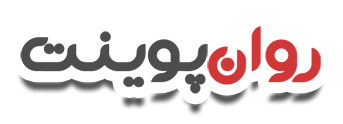 دانلود رایگان پاورپوینت های روانشناسی


© Copyright Ravanpoint.ir
http://www.ravanpoint.ir

Contact: info@ravanpoint.ir